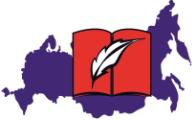 Диалог начат…Раздольное18 сентября 2014 год
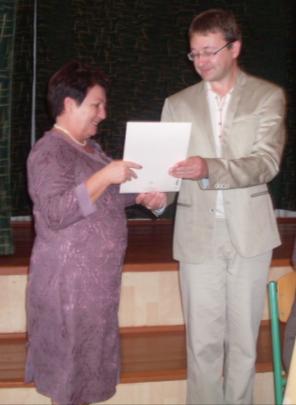 Дневник межрегионального проекта
«Летняя школа для педагога»
Встреча в УВК №2 в Раздольном
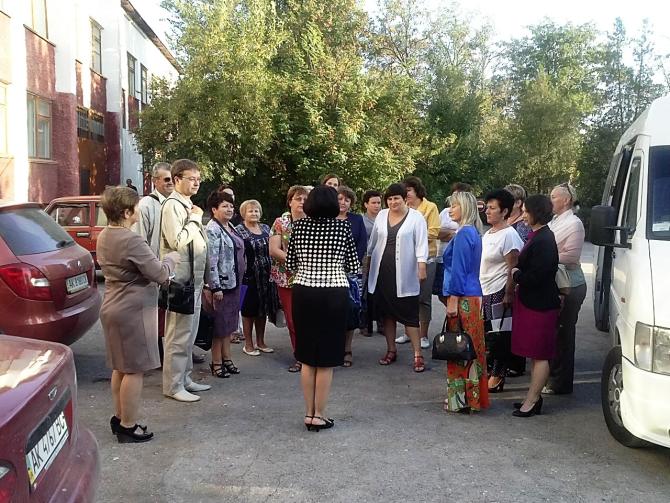 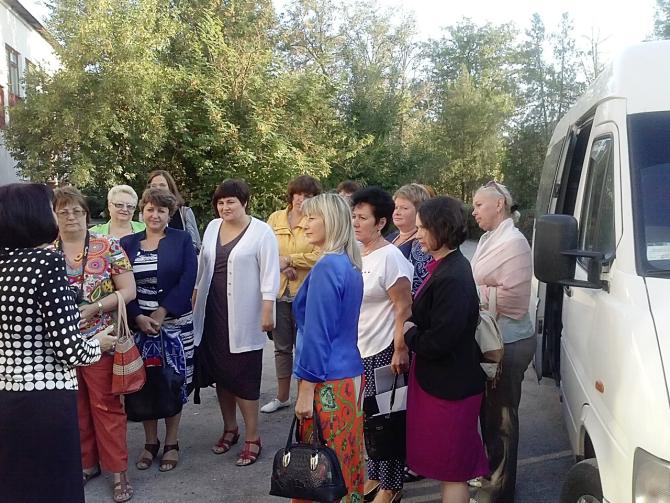 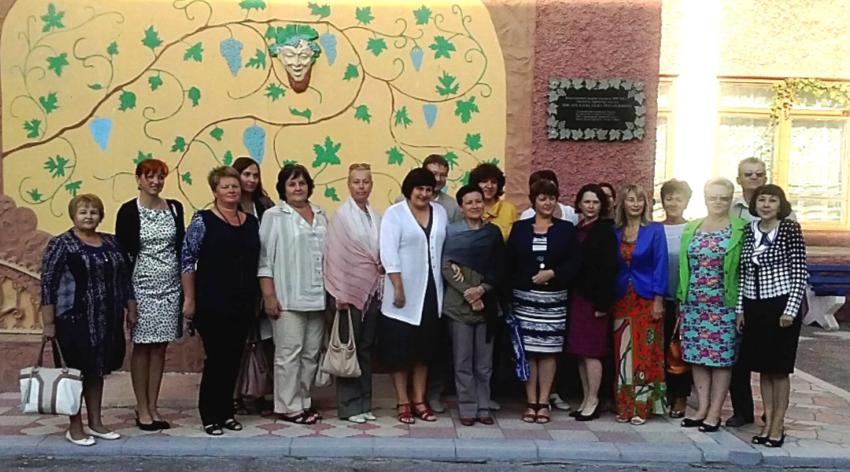 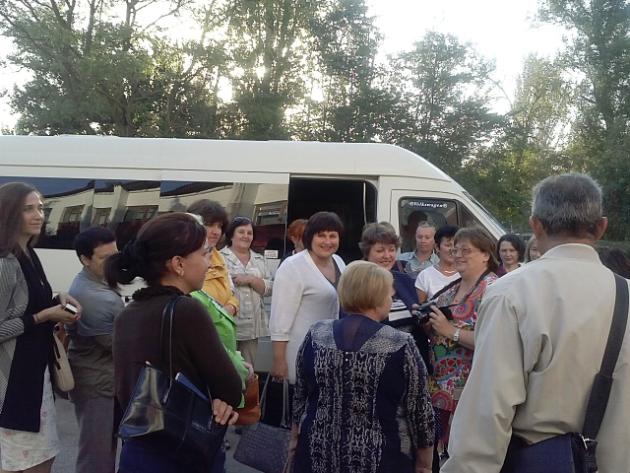 Новое в государственной итоговой аттестации. Выступление Р.А.Дощинского.
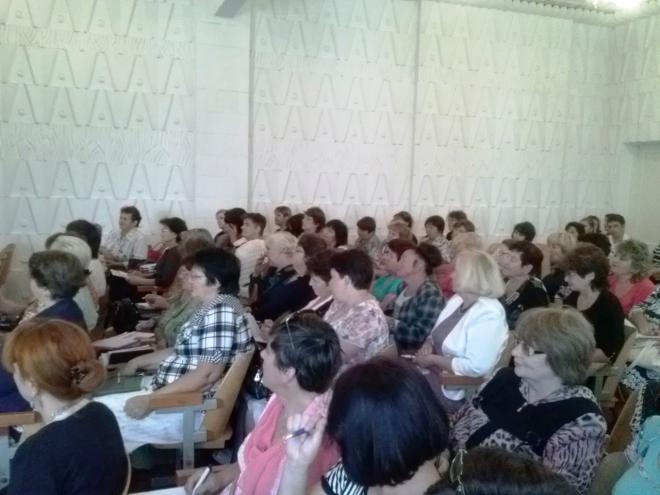 Исследовательская деятельность школьников.Мастер-класс И.В.Шустиной.
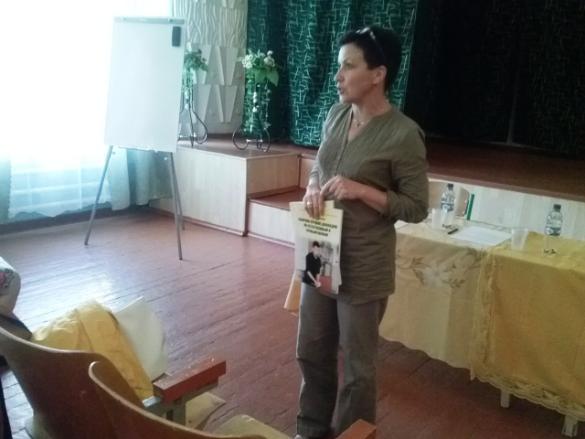 Современные подходы в преподавании русского языка.Мастер-класс Е.Н.Суханкиной.
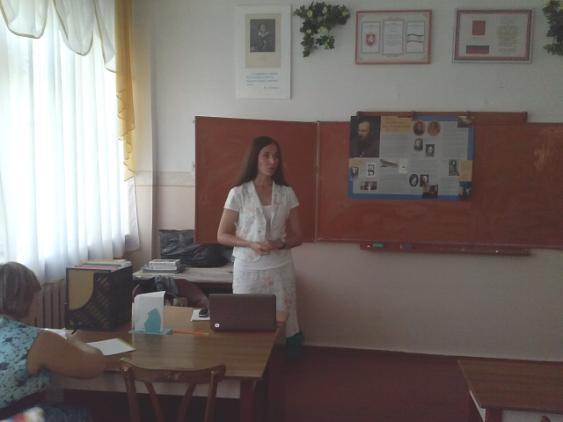 Диалоговые технологии в обучении литературе.Мастер-класс Н.В.Лукьянчиковой.
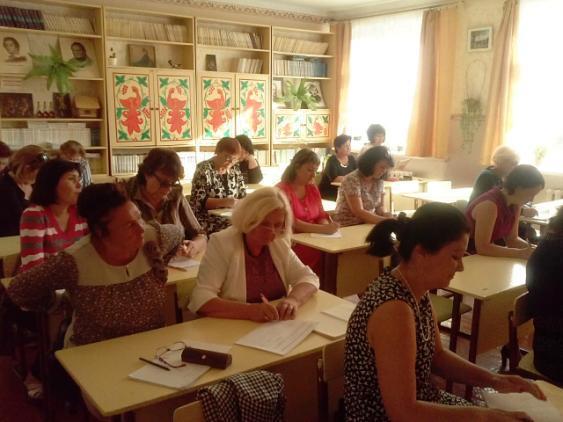 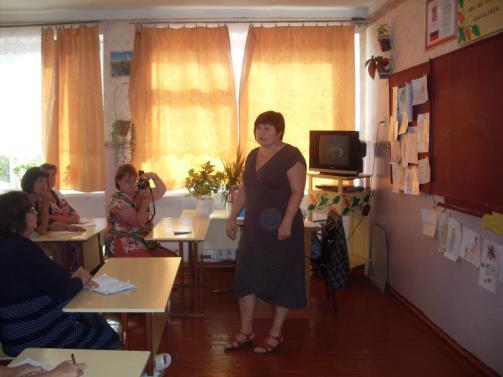 Система формирования УУД обучающихся 5-6 классов.Мастер-класс Н.Л.Пятницыной
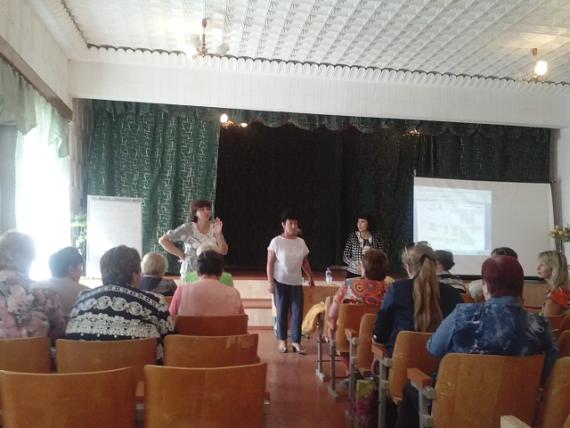 Благотворительная акция «Книги – Крыму»
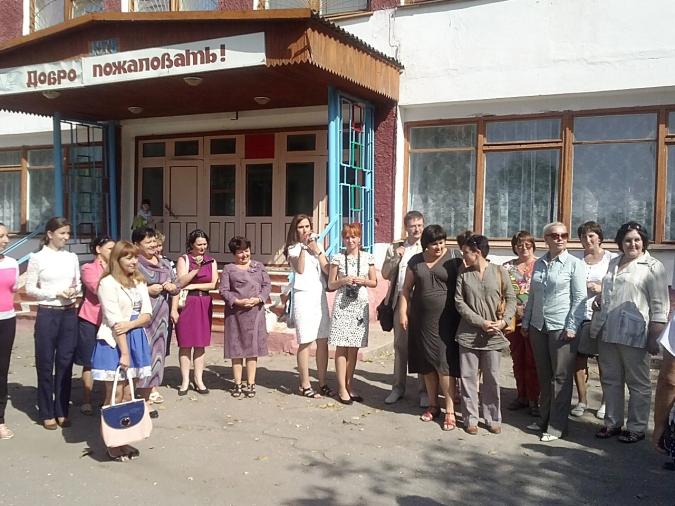 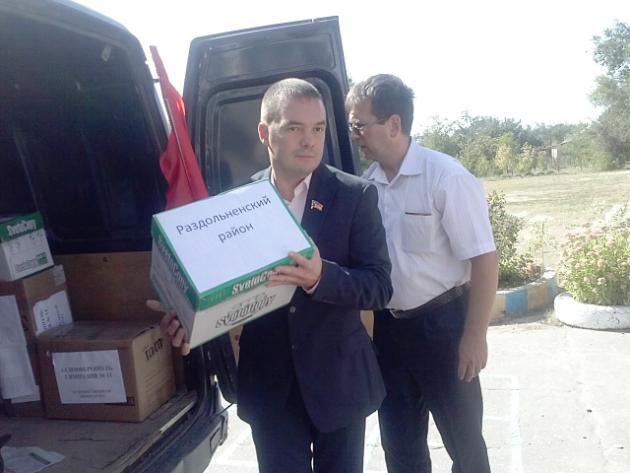 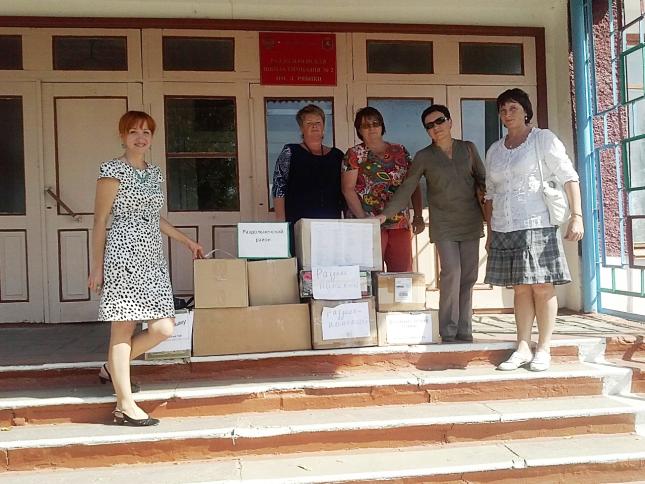 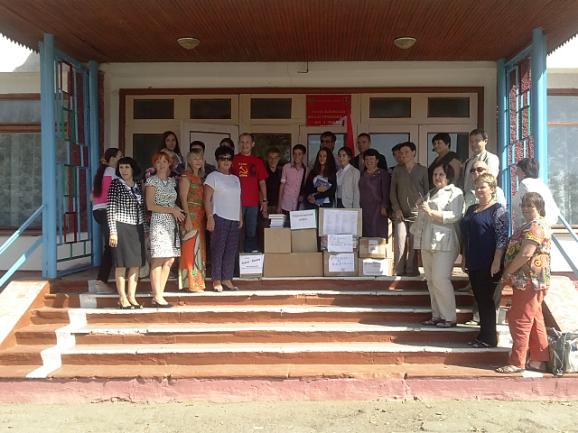